Was bedeutet Flüchtling zu sein?
Wer ist Flüchtling?
Ein Flüchtling ist eine Person, 
die in ein fremdes Land flieht, 
um Gefahr oder Verfolgung zu entgehen.
Warum haben sie sich 
für Migration entschieden?
Es gibt verschiedene Gründe, 
solche, über die die Medien reden, und solche, 
die in Medien nicht genannt werden.
Was die Medien sagen…
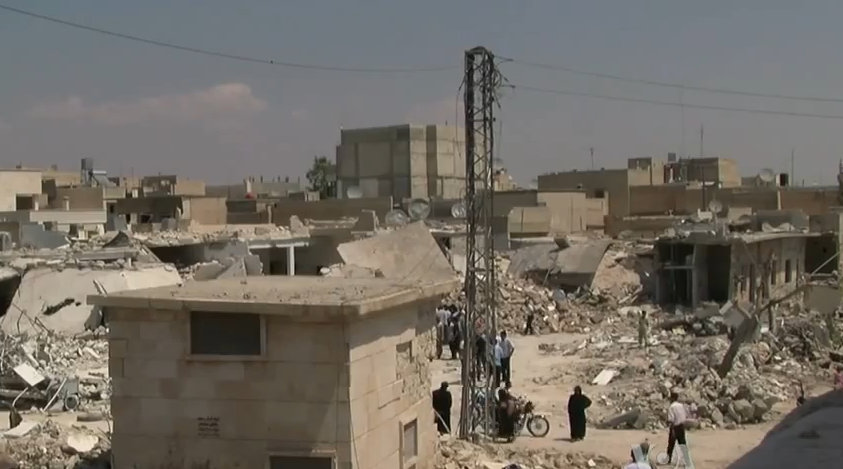 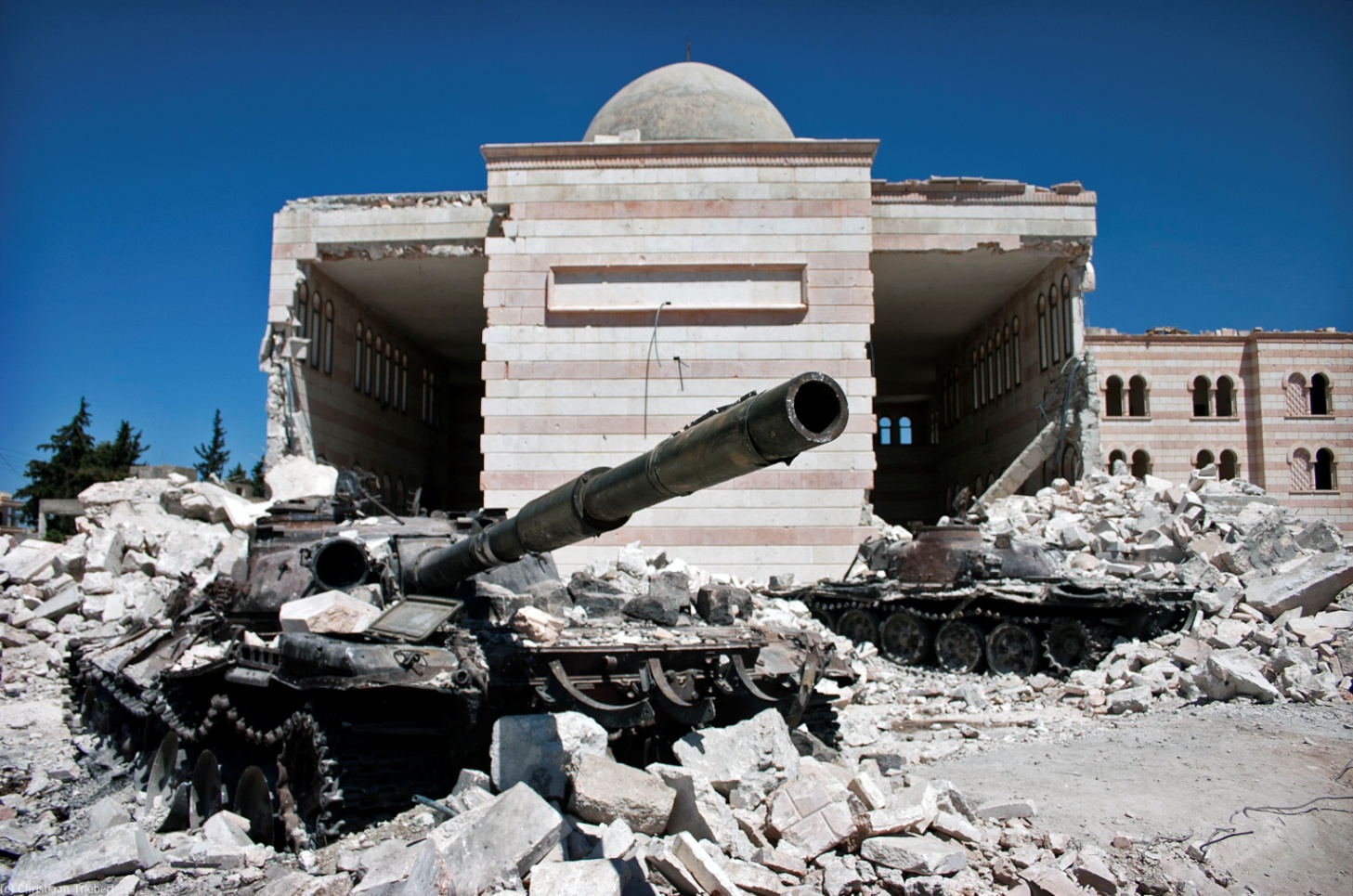 … Kriege…
… Armut und Hunger…
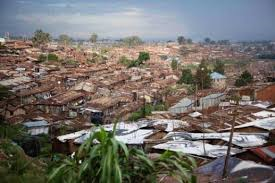 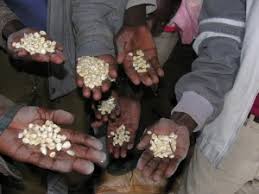 … Klimawandel…
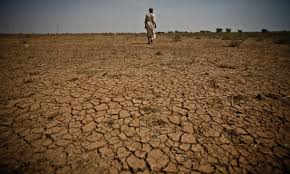 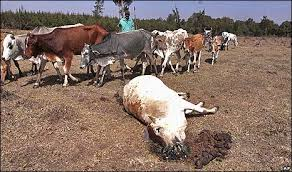 Was die Medien nicht sagen…
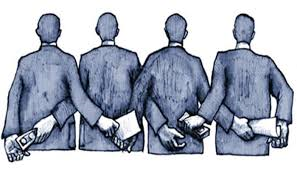 … Regierungskorruption…
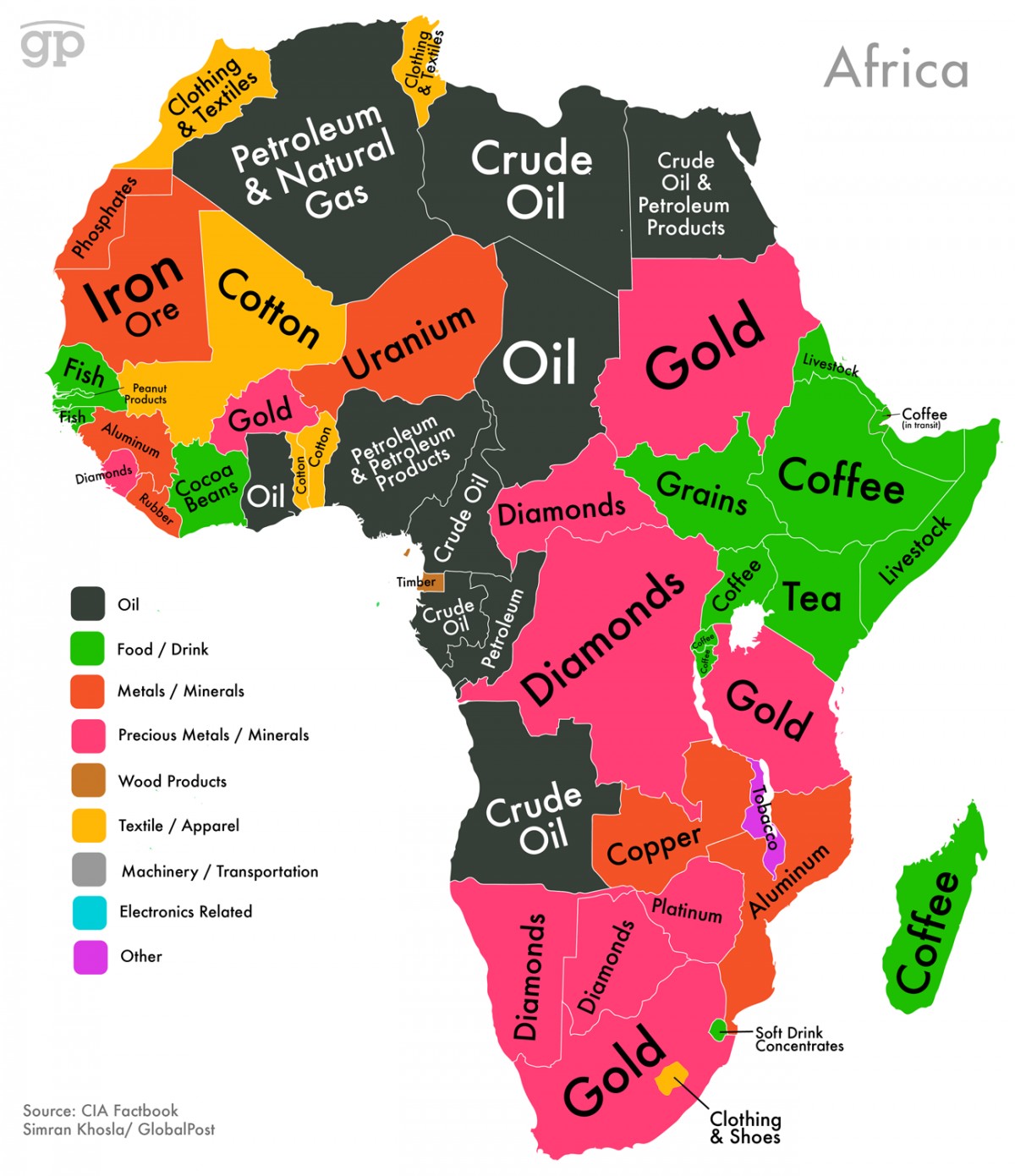 … Ausbeutung von Bodenschätzen…
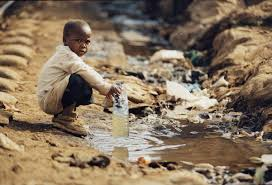 … Umweltverschmutzung…
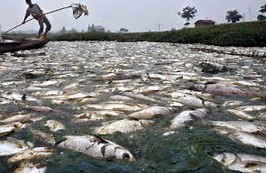 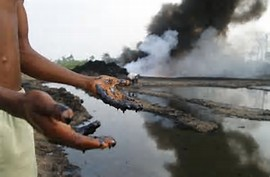 Was mussten sie aufgeben?
… Das verlassen sie:
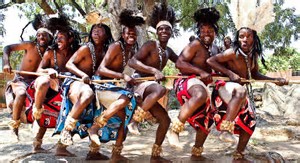 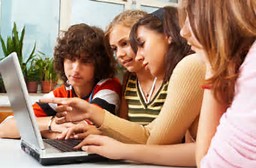 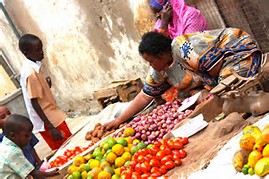 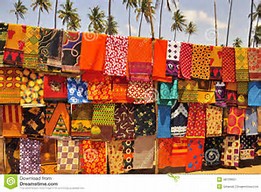 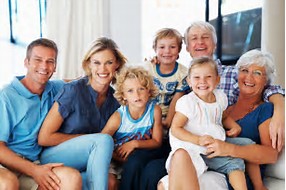 Welche Erinnerungen bringen sie mit?
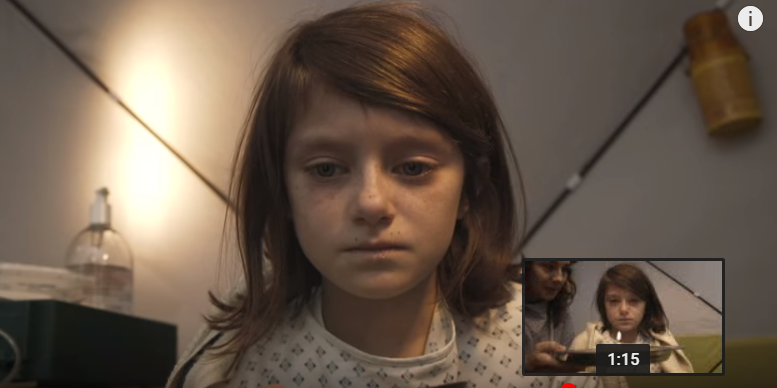 https://youtu.be/RBQ-IoHfimQ
Was erleben die Flüchtlinge 
unterwegs nach Europa? 
Sind sie dessen bewusst?
… unsere direkte und indirekte Erfahrungen…
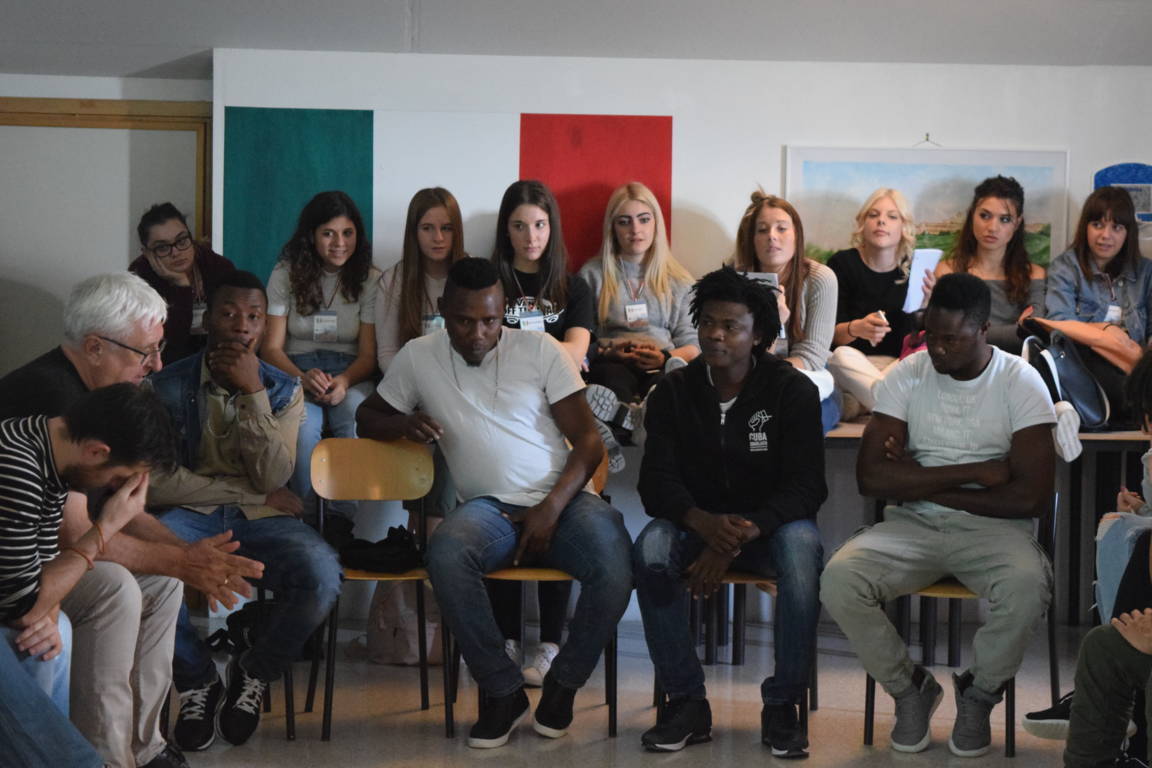 … andere Erfahrungen und Erlebnisse…
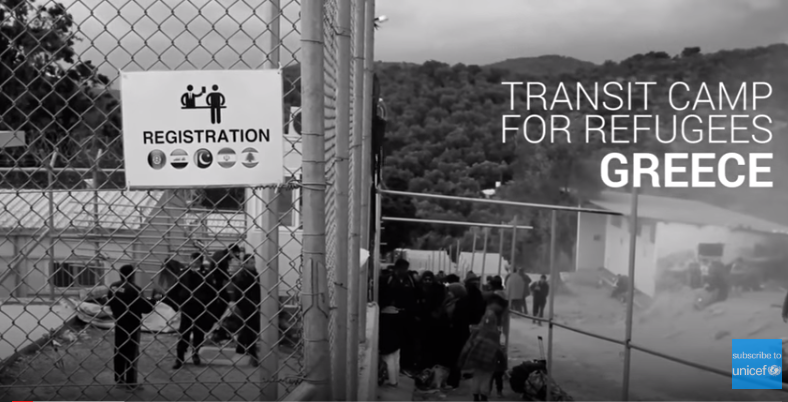 https://youtu.be/hXuVxFLGpFM,       https://youtu.be/D1KwuolIV7A
Ist es leicht, ein Flüchtling zu sein?
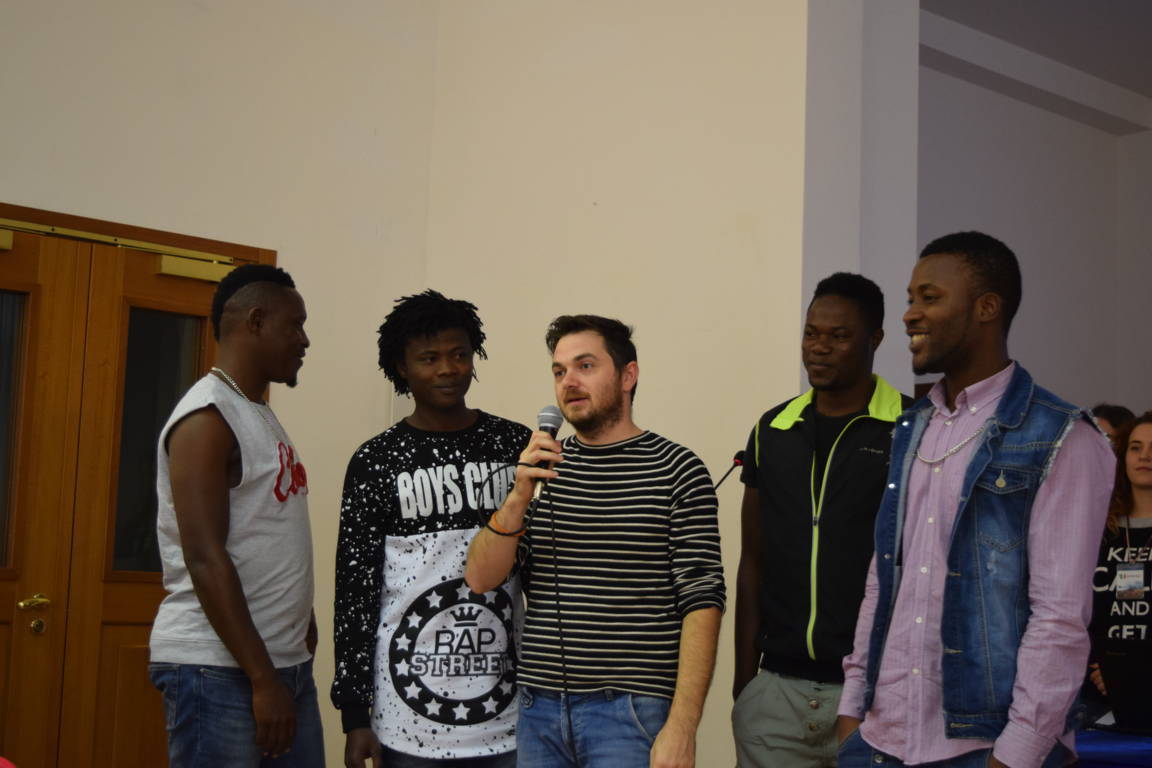 Was habt ihr gelernt?

Habt ihr eure Meinung geändert? 
Warum oder warum nicht?
Websites from where  we took the photos:

radioinblu.it
adiozioneadistanza.actionaid.it
un.org
borgenproject.org
tunisia-live.net
pinterest.com
passnownow.com
tes.com
environewsnigeria.com
ecologiaverde.com
popolis.it
odontoiatrika.it
caffenews.it
tipicamente.it
it.dreamstime.com
afrotourism.com